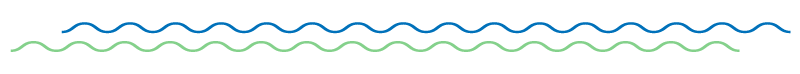 Seminário de lâminasdermatopatologia
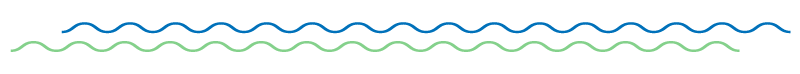 Dr. Igor Santos Costa
Laboratório Argos
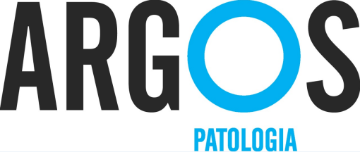 Declaração de Conflito de Interesse
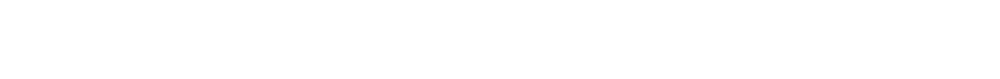 Dr(a). Igor Santos Costa afirma não ter conflito de interesse a declarar

Exigência da RDC Nº 96/08 da ANVISA
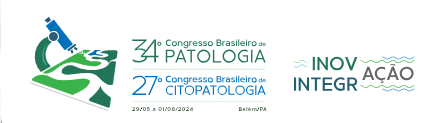 Caso 4 – tumor no tórax
Paciente, 68 anos, feminina.
Refere surgimento de lesões cutâneas há cerca de 3 meses.
Massa tumoral medindo 10,0 cm no dorso.
Exame físico: placas violáceas distribuídas em dorso, membros e mucosa oral.
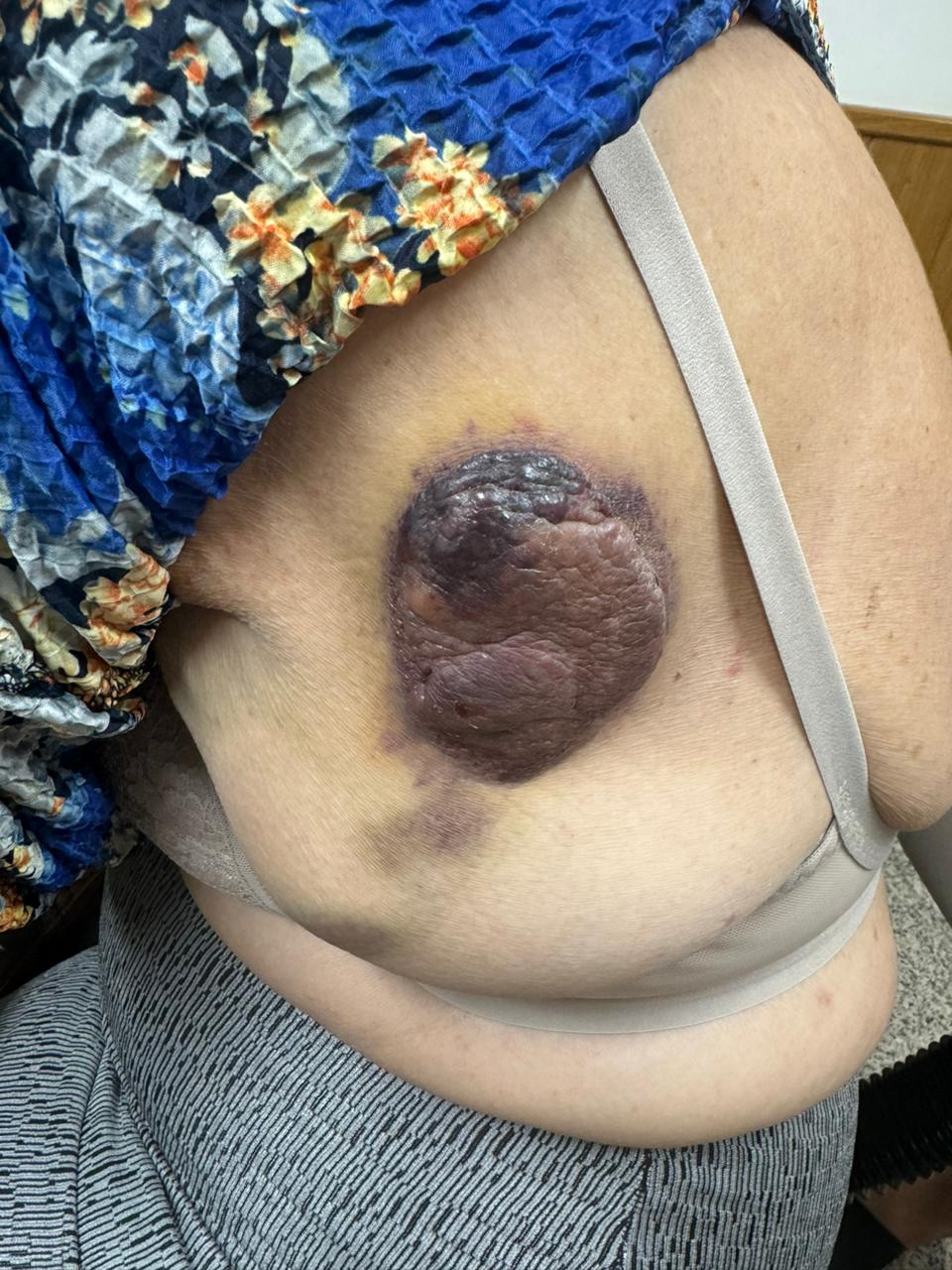 Caso 4 – tumor no tórax
Paciente em bom estado, orientada e cooperativa.
Múltiplas equimoses e hematomas de surgimento espontâneo (~4,0 cm).
Nega febre e sangramentos.
Lab (inicial): Hb 11,1  / Ht 31,1% / Leuc 5120 / Neut 3666 / Plaq 223.000.
USG abd esteatose hepatica leve.
Caso 4 – tumor no tórax
TC (3 meses depois) Linfonodomegalias em cadeia axilar à esquerda, medindo até 2,6 x 2,1 cm. Formação nodular isodensa localizada no subcutâneo da região dorsal esquerda, com realce pelo meio de contraste, medindo 6,5 x 3,5 cm.
Lab (3 meses): Hb 7,6 Ht 23; Leuco 11450; Plaq 9000.
Decidido pela bx de pele.
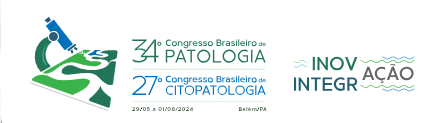 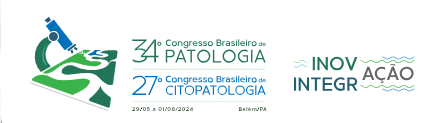 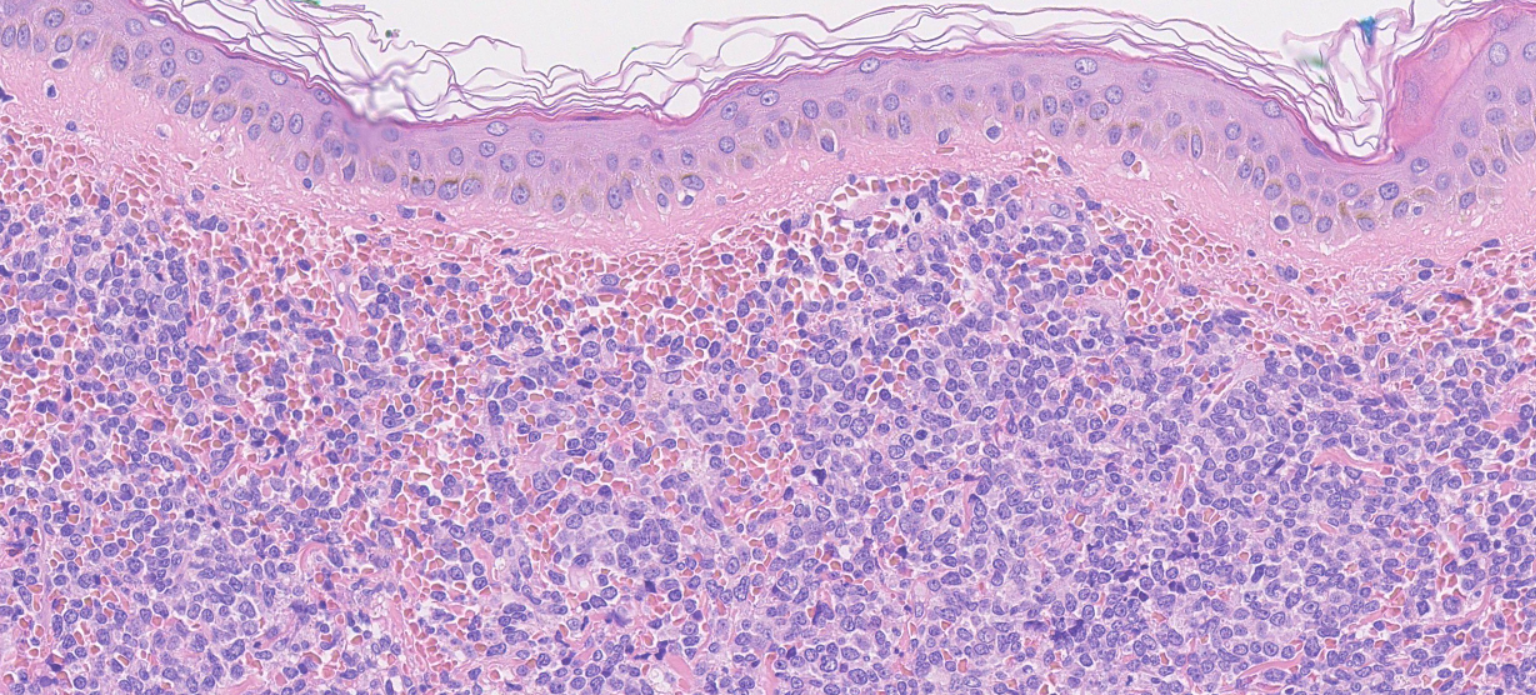 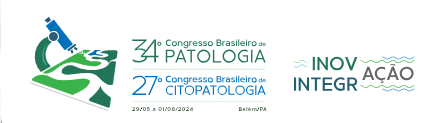 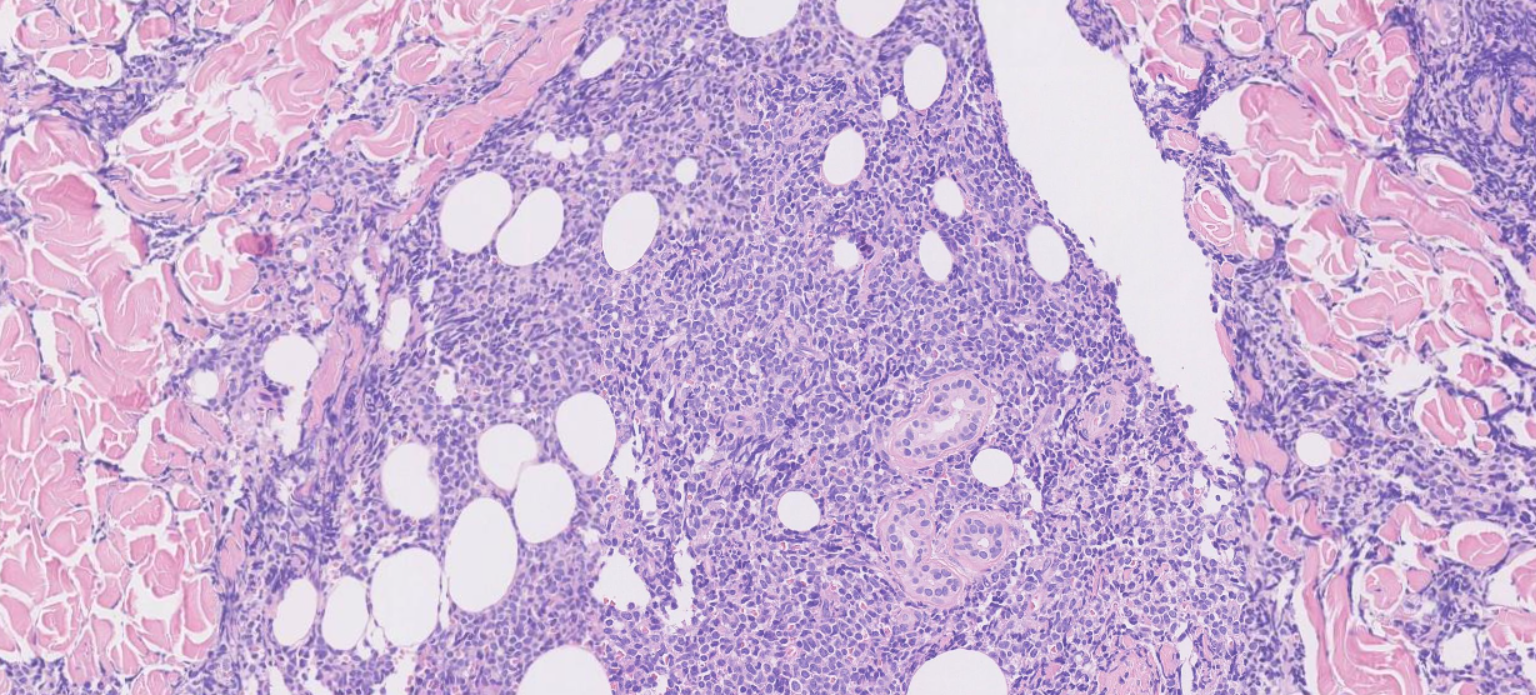 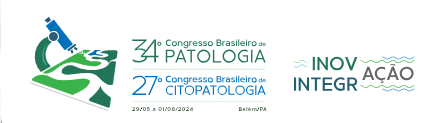 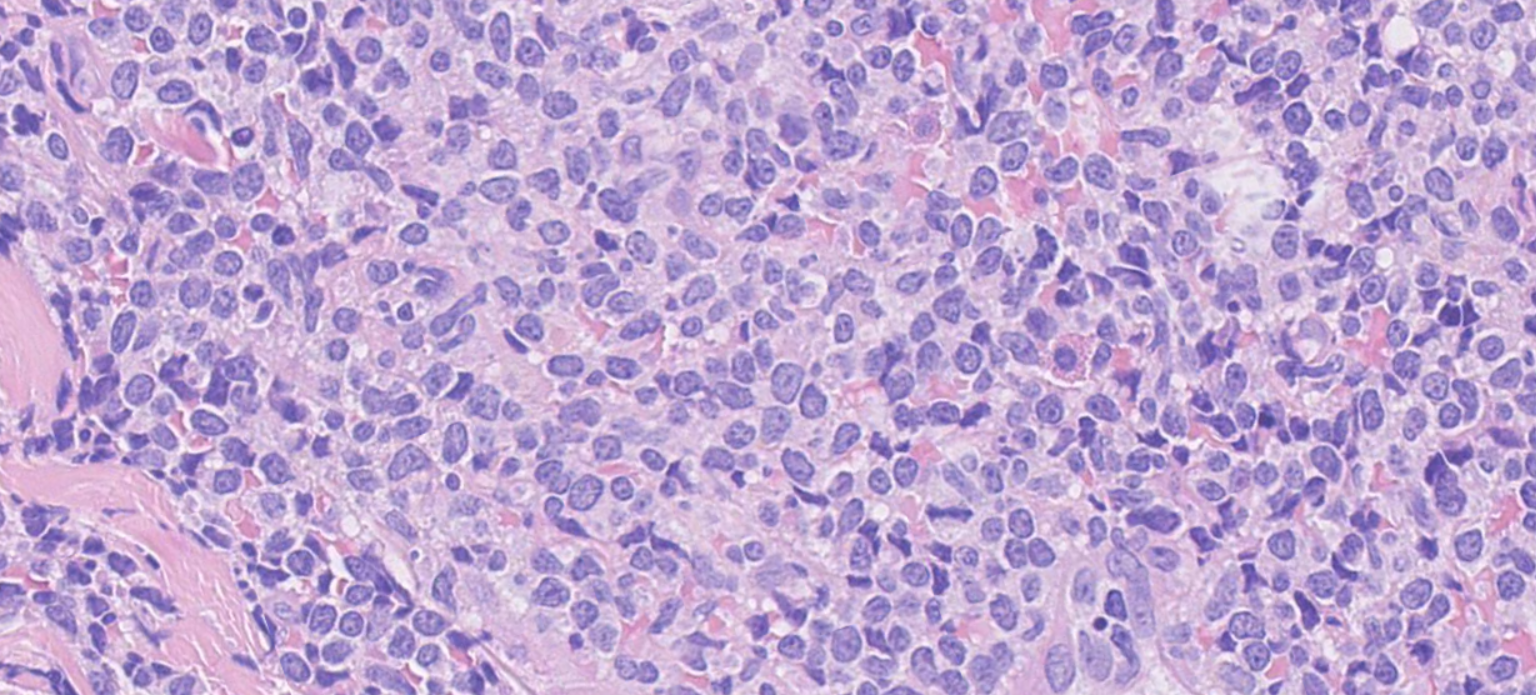 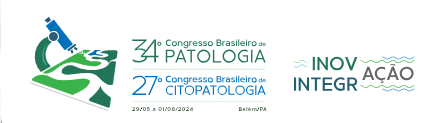 Q1 – Qual dos seguintes painéis de IHQ melhor auxilia no diagnóstico?
A- CK20, INSM1, cromogranina e sinaptofisina
B- CD3, CD4, CD8, CD7, CD20 e CD30
C- CD123, TCL1, CD3, CD20 e MPO
D- TDT, CD3, CD4, CD8, CD34 e CD99
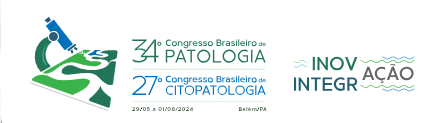 Imunohistoquímica
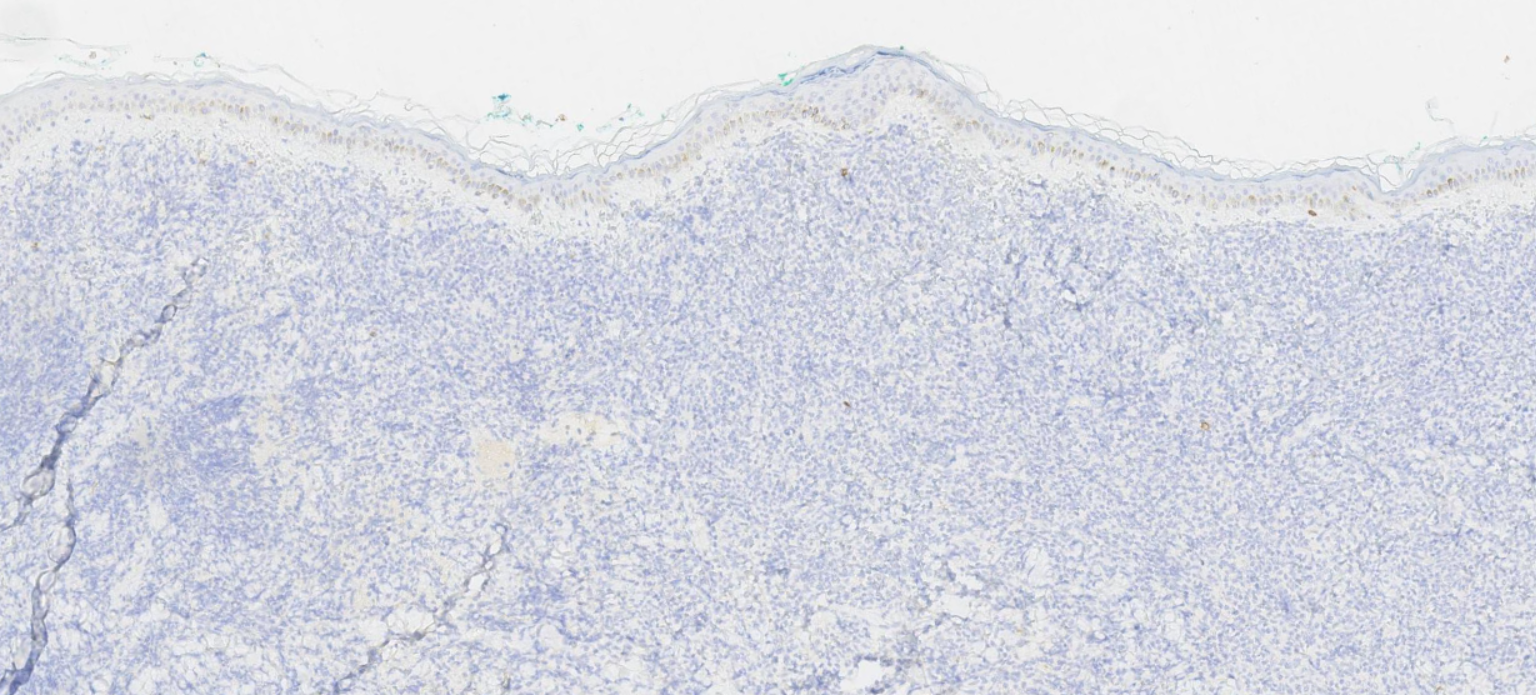 CD3
CD20
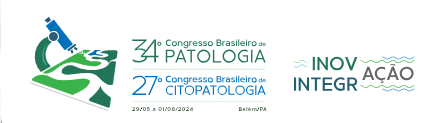 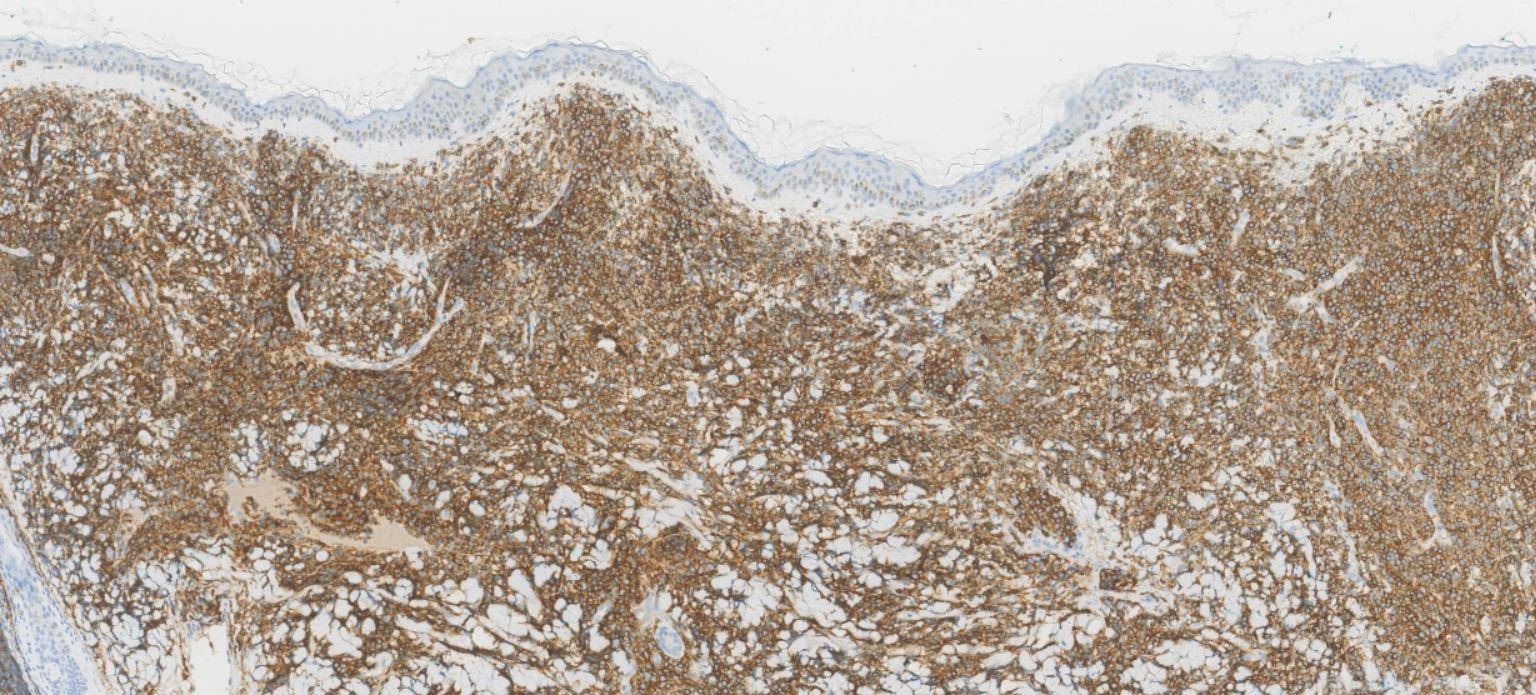 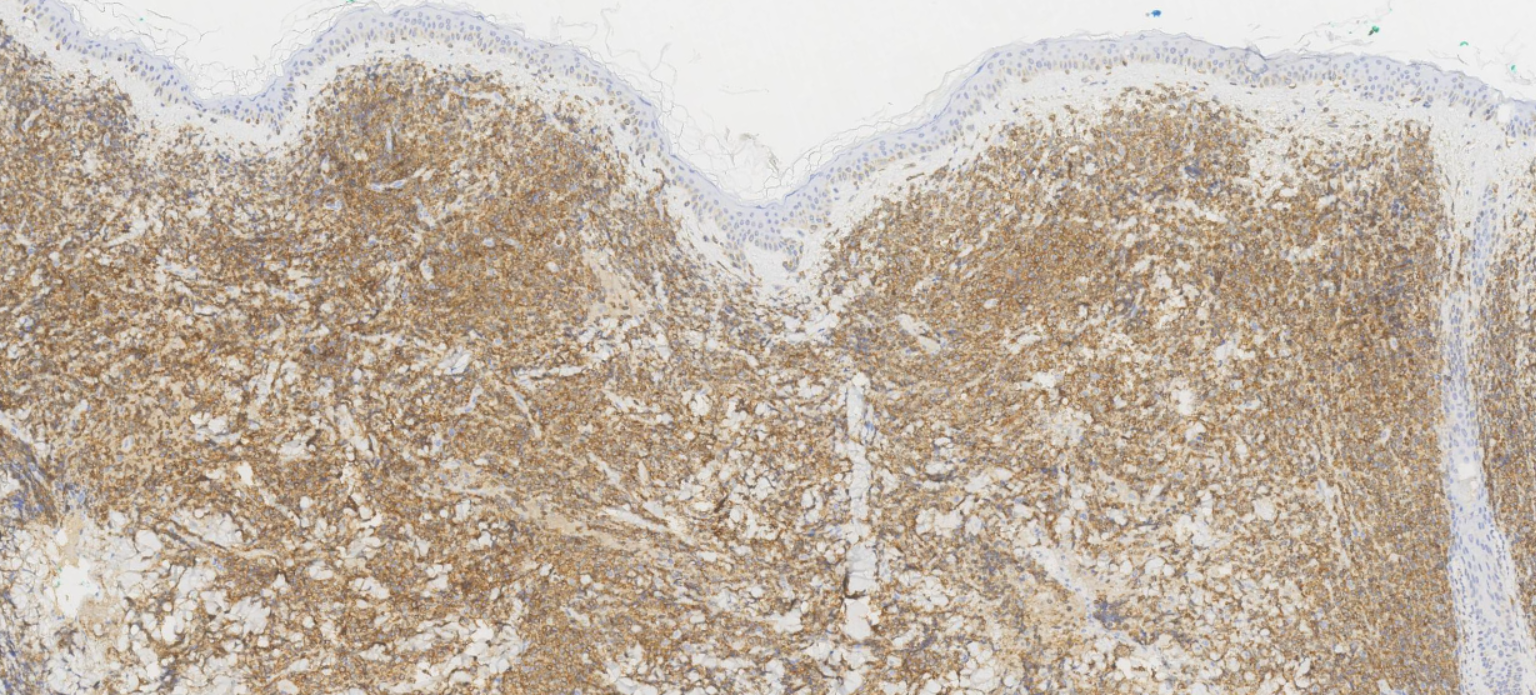 CD4
Bcl2
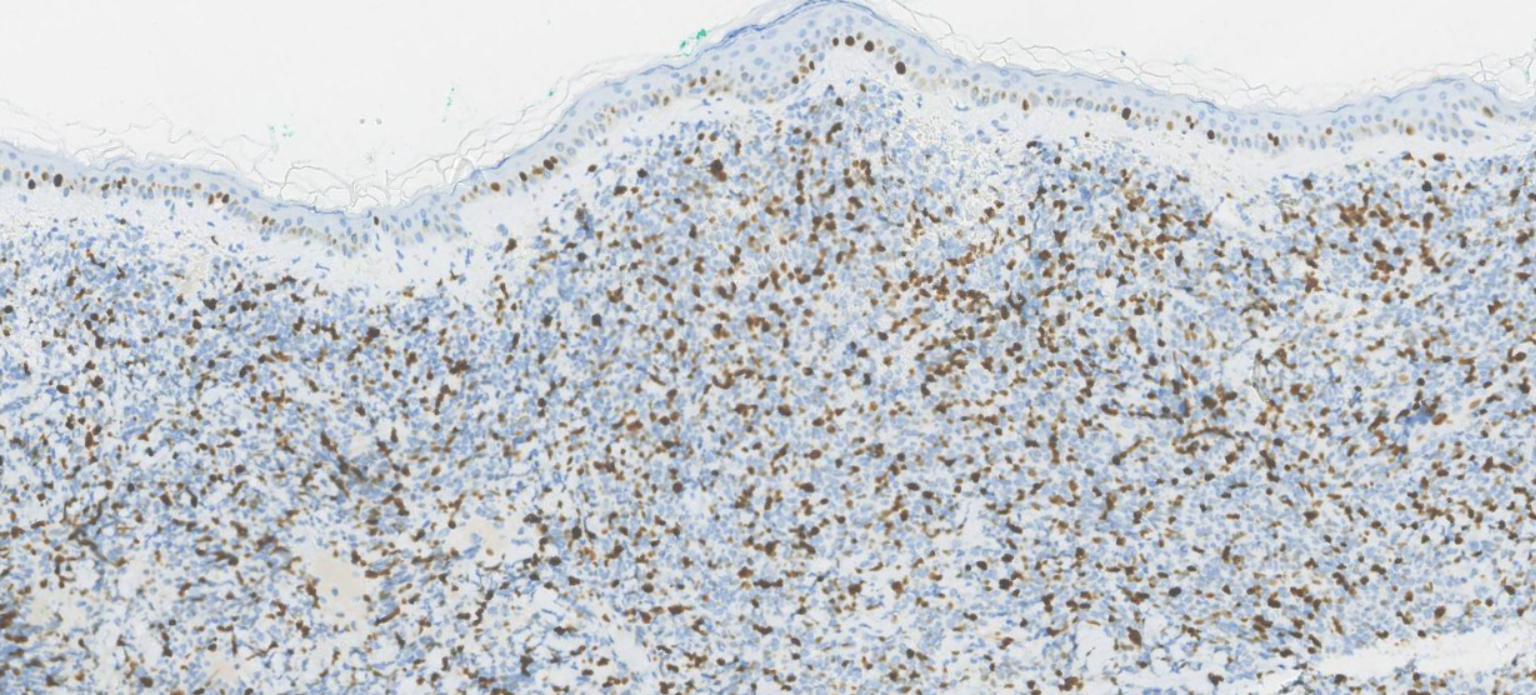 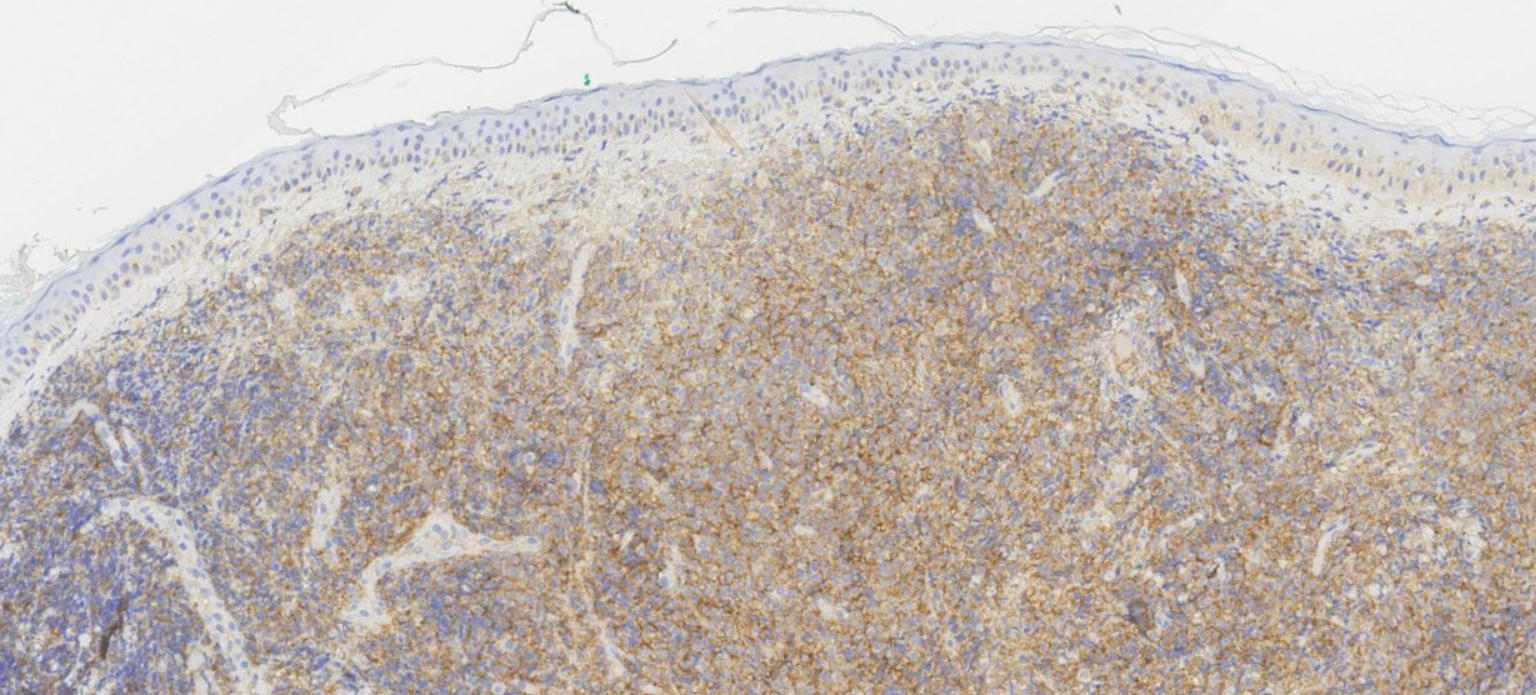 Ki67
CD56
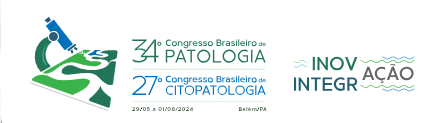 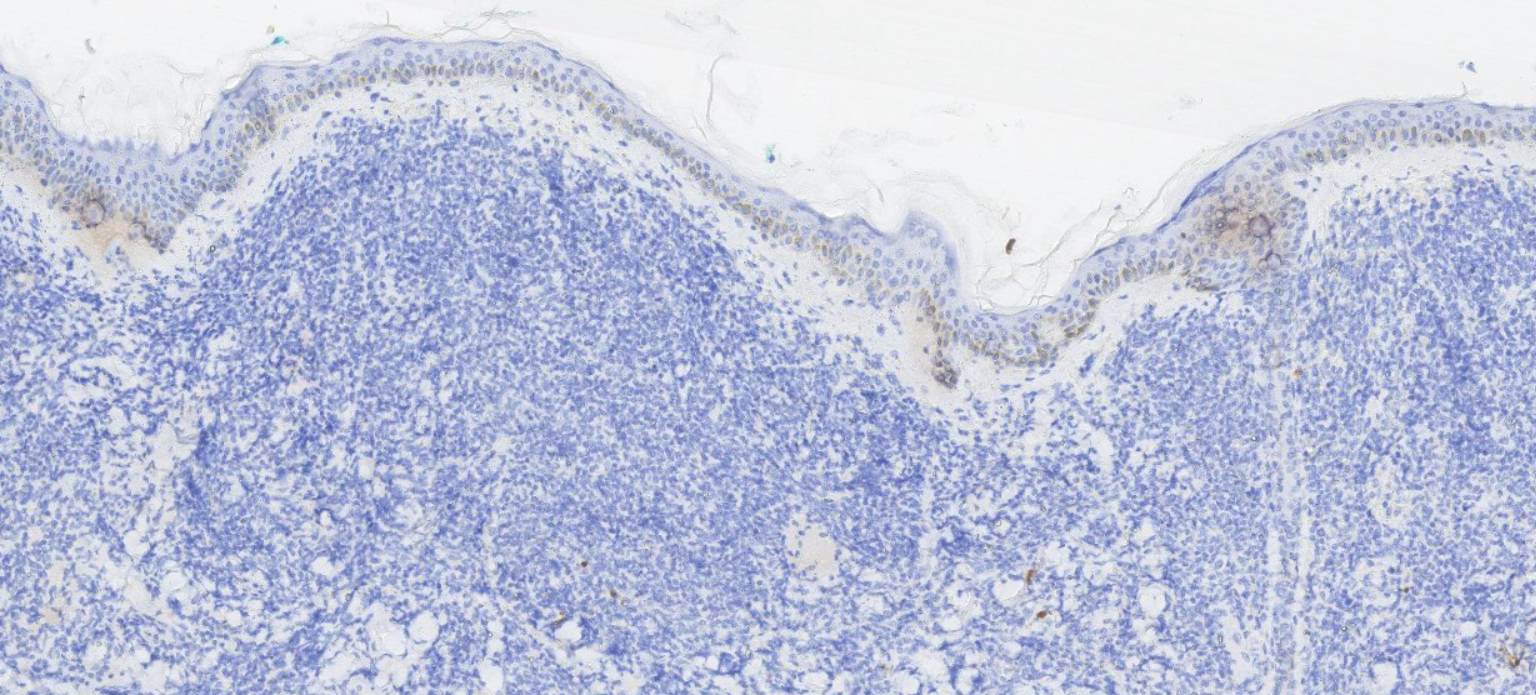 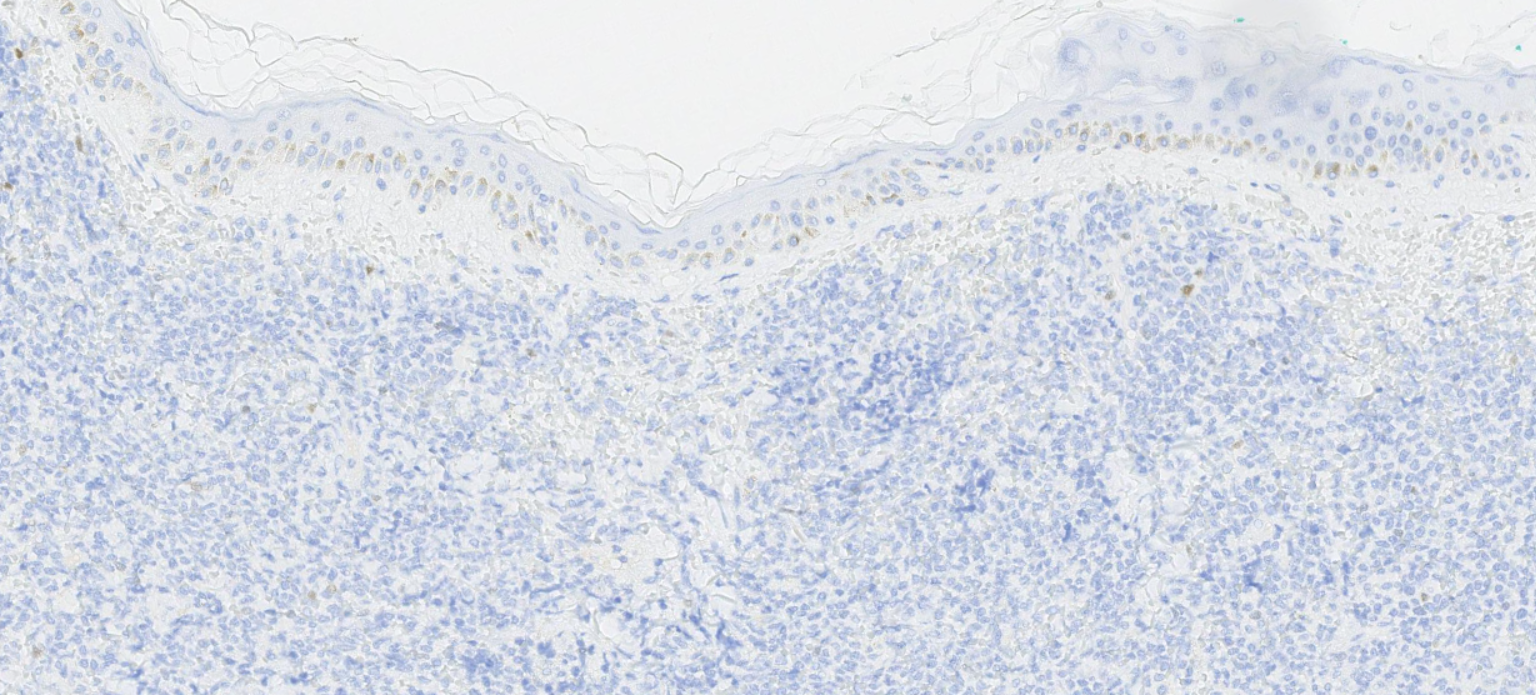 Tdt
MPO
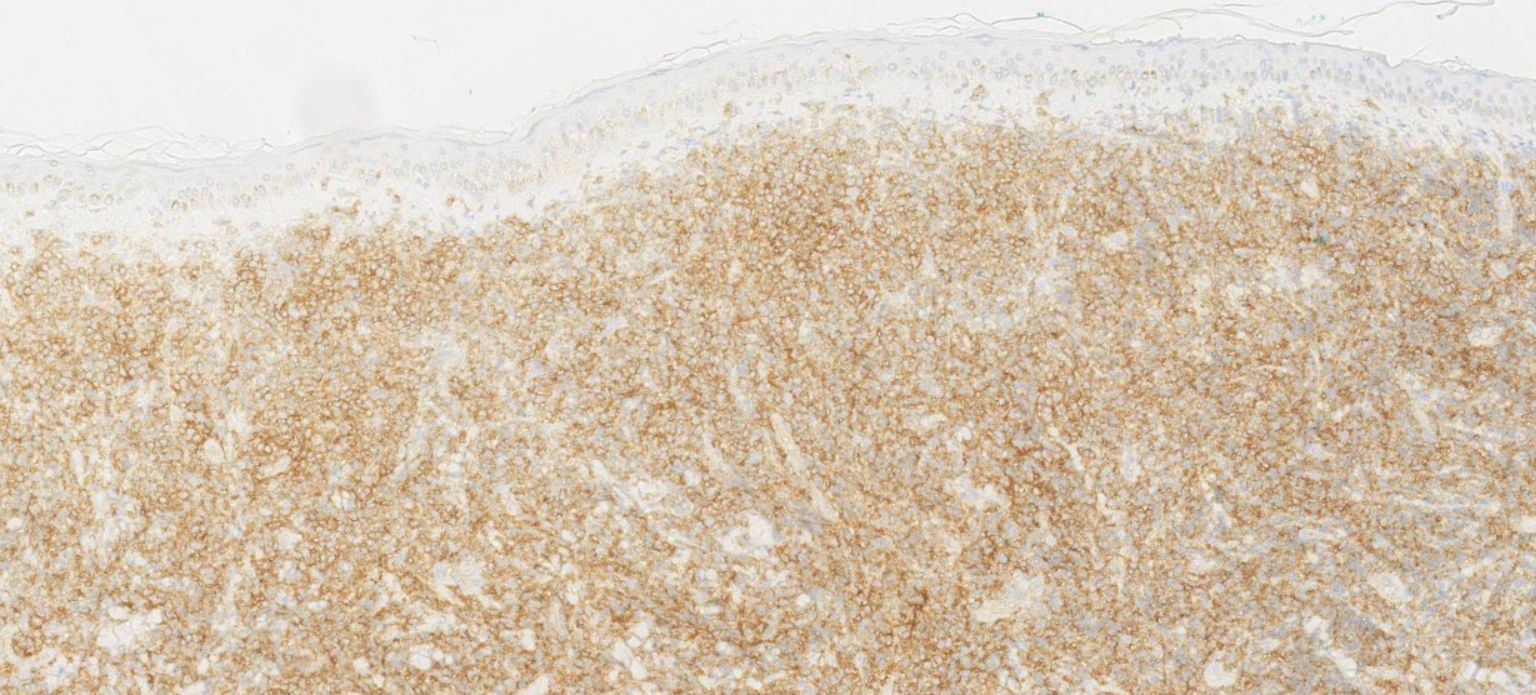 CD123
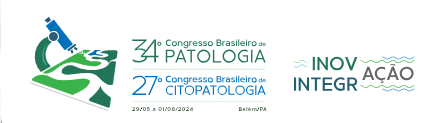 Neoplasia de Células Dendríticas Blásticas Plasmocitoides (BPDCN)
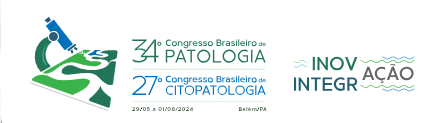 Introdução
BPDCN é uma neoplasia hematológica rara e agressiva derivada de células dendríticas plasmocitoides (pDCs). 
Incidência: menos de 1% das neoplasias hematológicas.
Todas as idades. Preferencial > 65 anos.
Incidência H:M de 2,5:1.
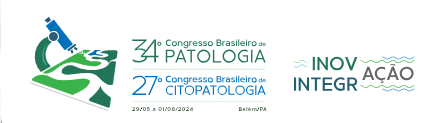 Manifestações Clínicas
Hirner JP, O'Malley JT, LeBoeuf NR. Blastic Plasmacytoid Dendritic Cell Neoplasm: The Dermatologist's Perspective. Hematol Oncol Clin North Am. 2020 Jun;34(3):501-509.
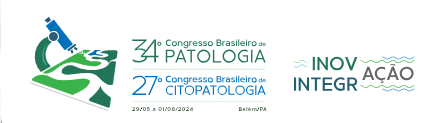 Manifestações Clínicas Cutâneas
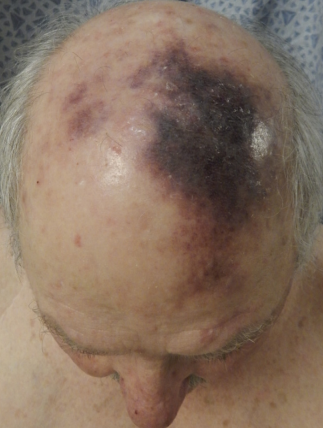 O envolvimento cutâneo tipicamente inclui placas vasculares ou tumores solitários, localizados ou generalizados, que ocorrem comumente na cabeça, pescoço ou tronco superior.
Muitas dessas lesões demonstram uma característica tonalidade violácea semelhante a hematomas devido à hemorragia intratumoral.
Pacientes pediátricos com BPDCN sem lesões cutâneas tiveram melhores desfechos clínicos em comparação com aqueles com envolvimento cutâneo.
Em contraste, os desfechos de sobrevivência não diferiram significativamente entre adultos com e sem envolvimento cutâneo.
Hirner JP, O'Malley JT, LeBoeuf NR. Blastic Plasmacytoid Dendritic Cell Neoplasm: The Dermatologist's Perspective. Hematol Oncol Clin North Am. 2020 Jun;34(3):501-509.
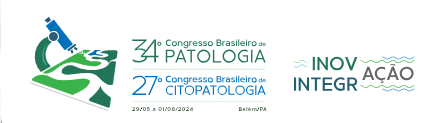 Manifestações Clínicas
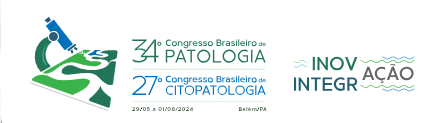 Cuglievan B, Pemmaraju N. Blastic plasmacytoid dendritic cell neoplasm: a comprehensive review in pediatrics, adolescents, and young adults (AYA) and an update of novel therapies. Leukemia. 2023 Sep;37(9):1767-1778.
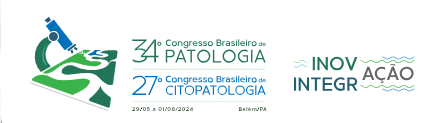 Diagnóstico
Biópsia: Essencial para o diagnóstico com colorações imunohistoquímicas especializadas. 
Imunofenotipagem: Células positivas para CD4, CD56, CD123, TCL1 e TCF4; negativas para MPO, CD19 e CD3.
Sangue periférico e medula óssea.
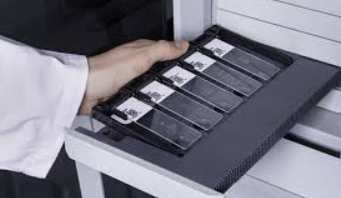 Cuglievan B, Pemmaraju N. Blastic plasmacytoid dendritic cell neoplasm: a comprehensive review in pediatrics, adolescents, and young adults (AYA) and an update of novel therapies. Leukemia. 2023 Sep;37(9):1767-1778.
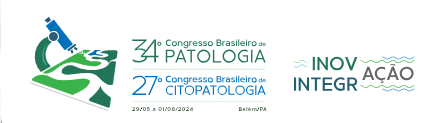 Q2 – Qual dos seguintes diagnósticos diferenciais mais se assemelha a casos de BPDCN?
A- Carcinoma de células de Merkel
B- Leucemia cutis
C- Micose fungoide
D- Lupus eritematoso
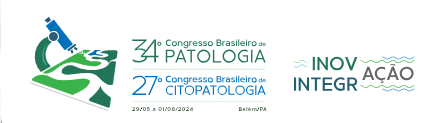 Características Patológicas
Infiltrado difuso monótono de células blastoides de tamanho médio. Células centradas na derme superficial, epiderme e estruturas anexas, com uma zona de Grenz proeminente. 
O infiltrado em geral se estende para tecido subcutâneo. 
As células neoplásicas têm citoplasma escasso e núcleos excêntricos, com contornos ovais ou ligeiramente irregulares, cromatina fina e um ou mais nucléolos pequenos. 
Negativas para CD3, CD13, CD16, CD20, lisozima e MPO, mas positivas para CD4, CD56, CD123, CD303 e TCL1A.
Os fenótipos moleculares e genéticos da BPDCN podem se sobrepor aos da leucemia aguda (incluindo leucemia mieloide, linfoide e de fenótipo misto).
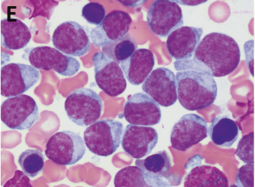 Cuglievan B, Pemmaraju N. Blastic plasmacytoid dendritic cell neoplasm: a comprehensive review in pediatrics, adolescents, and young adults (AYA) and an update of novel therapies. Leukemia. 2023 Sep;37(9):1767-1778.
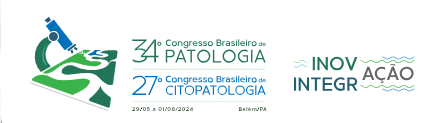 Diagnóstico diferencial - clínico
Depende da apresentação clínica.
Placas eritematosas - eritema multiforme, Lupus cutâneo.
Eritema infiltrado e nódulos planos - eritema nodoso.
Nódulos e placas hemorrágicas ou púrpuras no tronco ou nas pernas - vasculite de pequenos ou médios vasos e sarcoma de Kaposi.
Exantemas maculares ou maculopapulares - pitiríase rósea, exantemas virais ou erupções medicamentosas.
Leucemia cutis.
Robak E, Braun M, Robak T. Leukemia Cutis-The Current View on Pathogenesis, Diagnosis, and Treatment. Cancers (Basel). 2023 Nov 13;15(22):5393. doi: 10.3390/cancers15225393. PMID: 38001655; PMCID: PMC10670312.
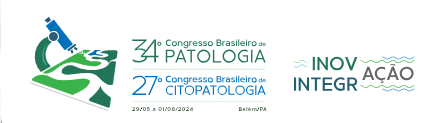 Diagnóstico diferencial - histopatológico
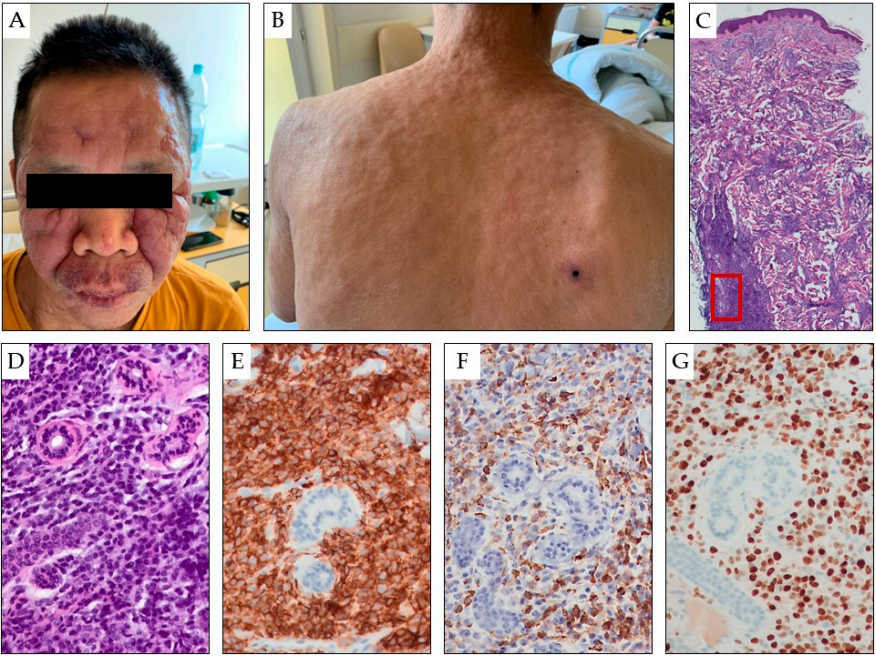 Leucemia mieloide aguda / sarcoma mieloide: MPO variável, CD34 variável
Proliferação de células dendríticas plasmocitoides maduras: CD56- (casos raros fraco / focal), TdT-, Ki67 baixo
Linfoma linfoblástico B: CD19+, TCF4 / CD123-
Linfoma linfoblástico T: CD3+, TCF4 / CD123-
Tumor neuroendócrino (incluindo carcinoma de células de Merkel): Cromogranina+, sinaptofisina+, CK20+, TCF4 / CD123-
Robak E, Braun M, Robak T. Leukemia Cutis-The Current View on Pathogenesis, Diagnosis, and Treatment. Cancers (Basel). 2023 Nov 13;15(22):5393. doi: 10.3390/cancers15225393. PMID: 38001655; PMCID: PMC10670312.
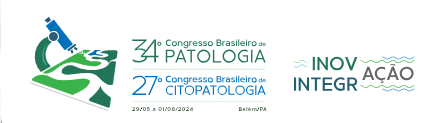 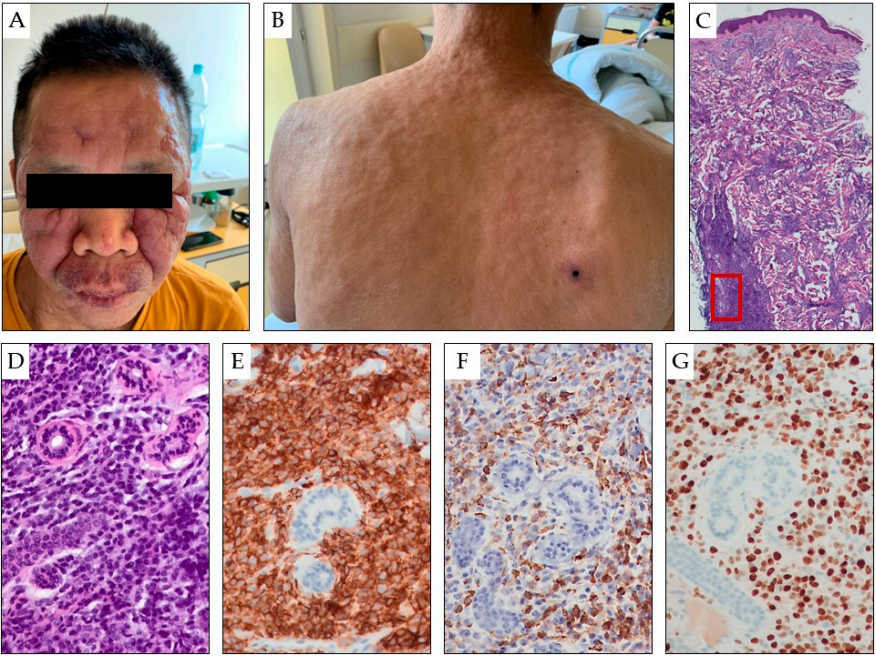 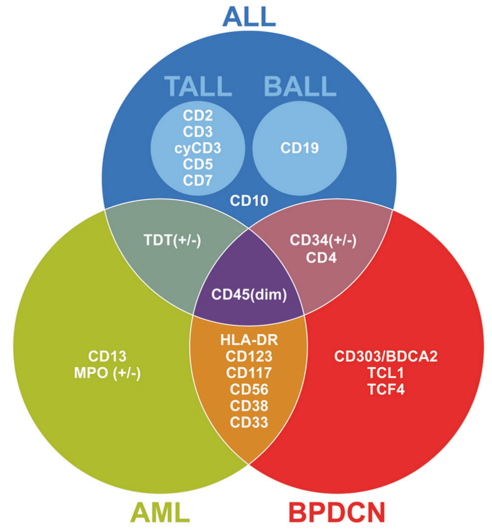 Robak E, Braun M, Robak T. Leukemia Cutis-The Current View on Pathogenesis, Diagnosis, and Treatment. Cancers (Basel). 2023 Nov 13;15(22):5393. doi: 10.3390/cancers15225393. PMID: 38001655; PMCID: PMC10670312.
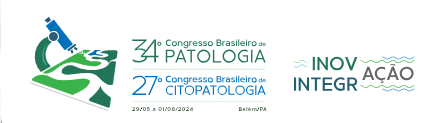 Tratamento
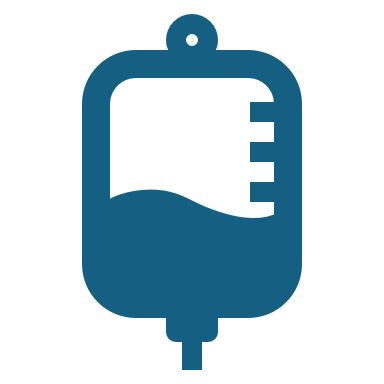 Quimioterapia: Regimes baseados em AML, ALL e linfoma não-Hodgkin. 
Terapia Alvo: Agentes como tagraxofusp e terapias novas como células CAR T.
 Transplante de Células-Tronco: Utilizado em primeira remissão completa.
Paciente em uso de Azacitidina e Venetoclax, e em Radioterapia.
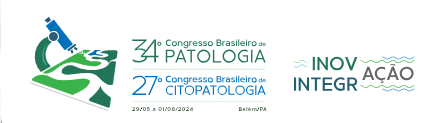 Resumo
BPDCN é uma malignidade rara e agressiva com características clínicas e patológicas distintas. 
Suspeitar clinicamente - alterações simulando equimoses, hematomas e lesões contusiformes.
Histologia blastoide. Positividade para CD4 e CD56 e negatividade para MPO, CD19, CD20 e CD3. Pedir CD123, CD303 e TCL-1.
Diagnóstico precoce e terapias alvo são cruciais para melhorar os desfechos.
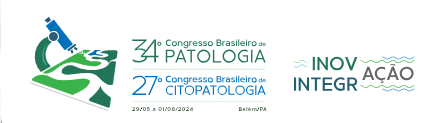 Caso 5 – Úlceras em nádega
Paciente masculino, 83 anos.
Queixa de úlceras na nádega direita e fenda interglútea.
Lesões recorrentes, porém persistem há 2 meses, sem cicatrizar.
Úlceras de fundo limpo, bordas eritemato-infiltradas.
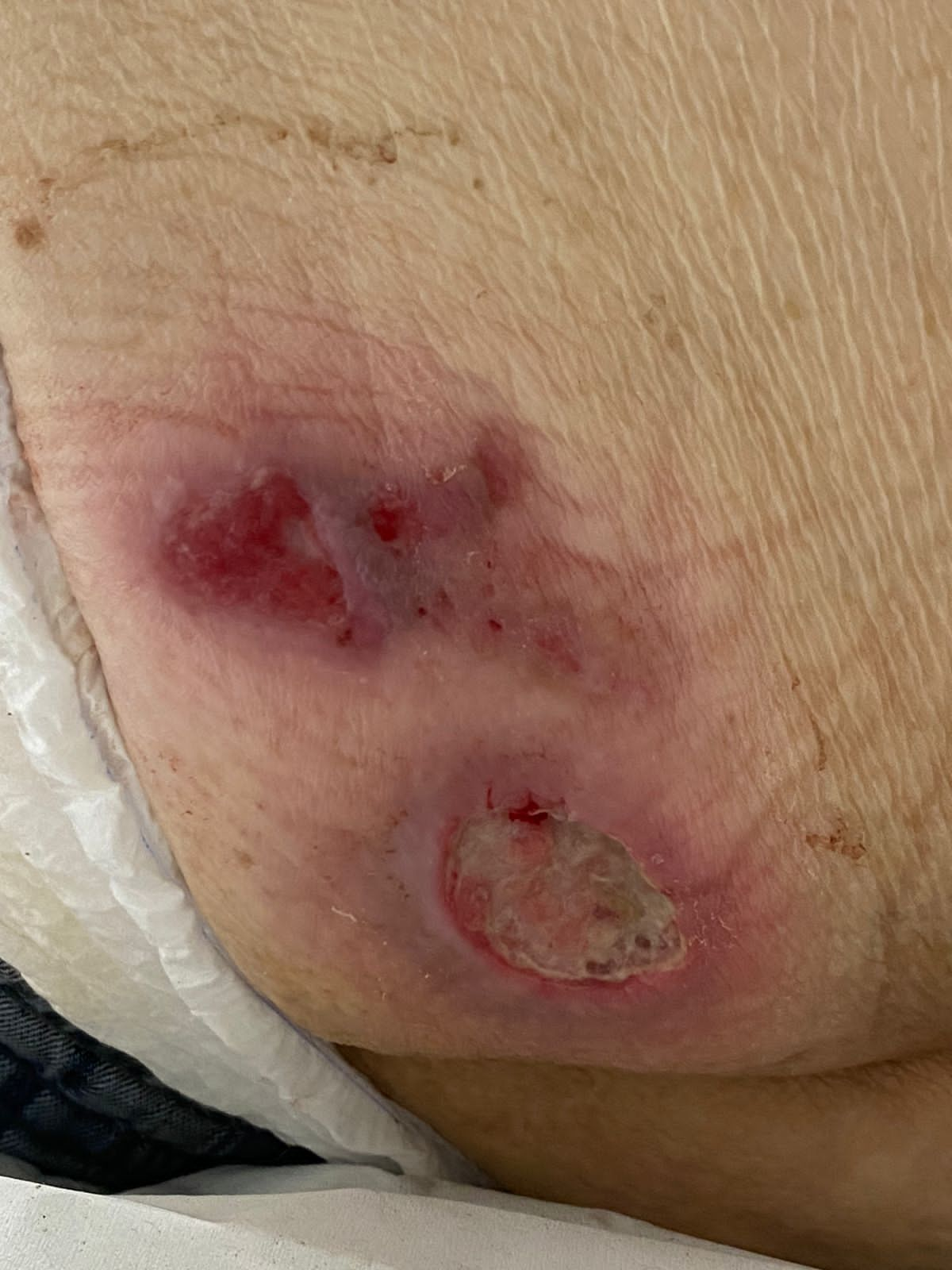 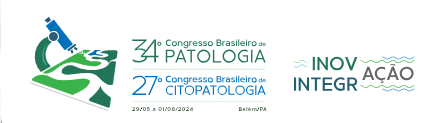 Caso 5 – Úlceras em nádega
História de transplante hepático há 11 anos.
Tratamento de CMV há 1 ano, plaquetose persistente e anemia de longa data.
Hipóteses de úlcera de pressão, fístulas anais ou úlceras infecciosas (fungo, micobactéria, CMV ou Herpes)
Realizado biópsia e cultura.
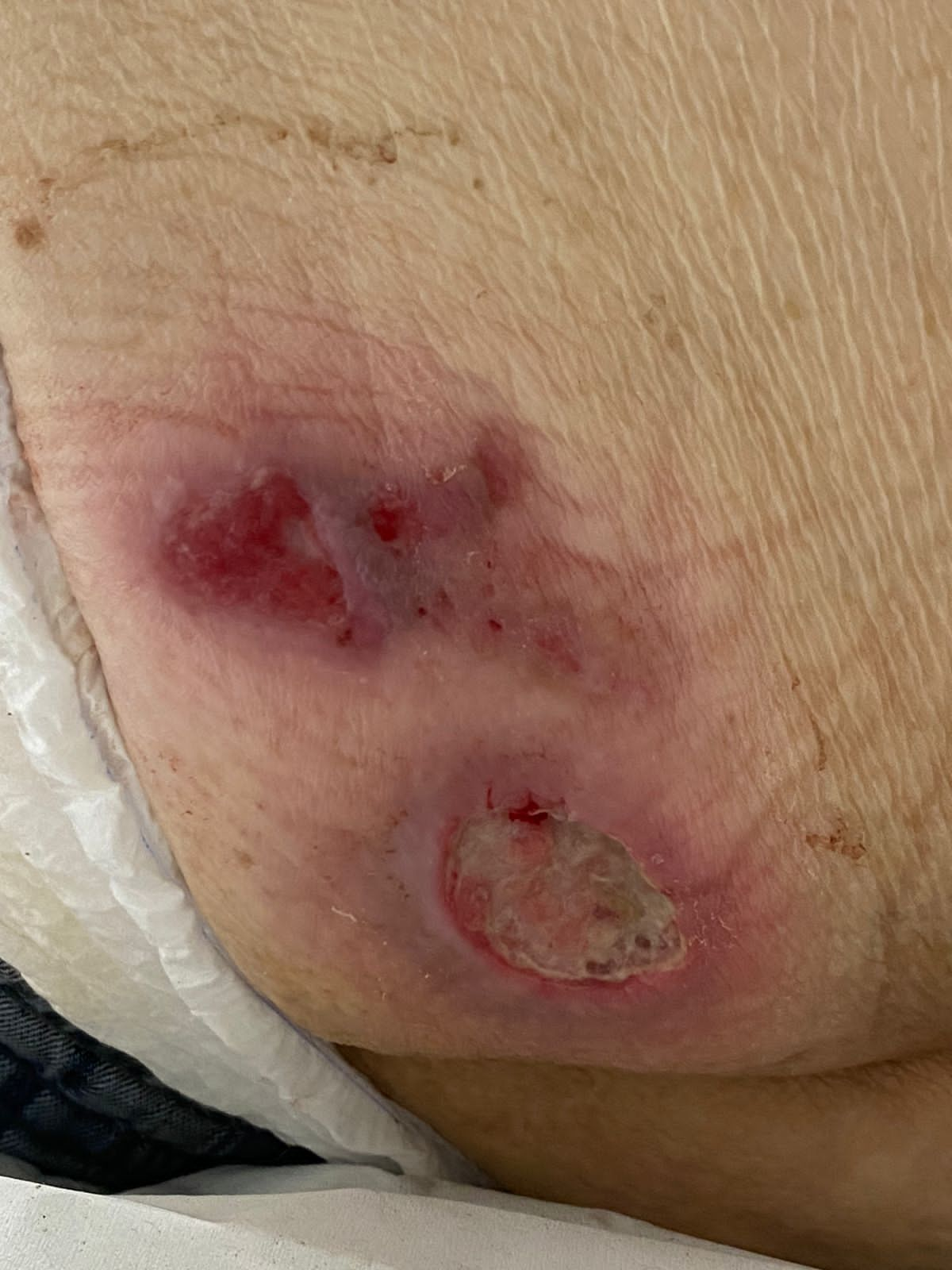 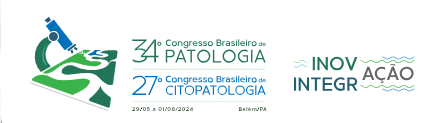 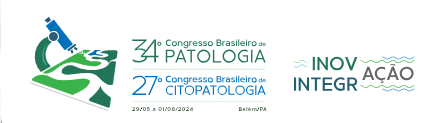 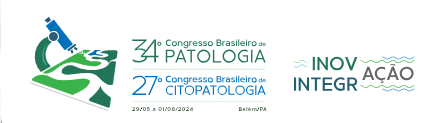 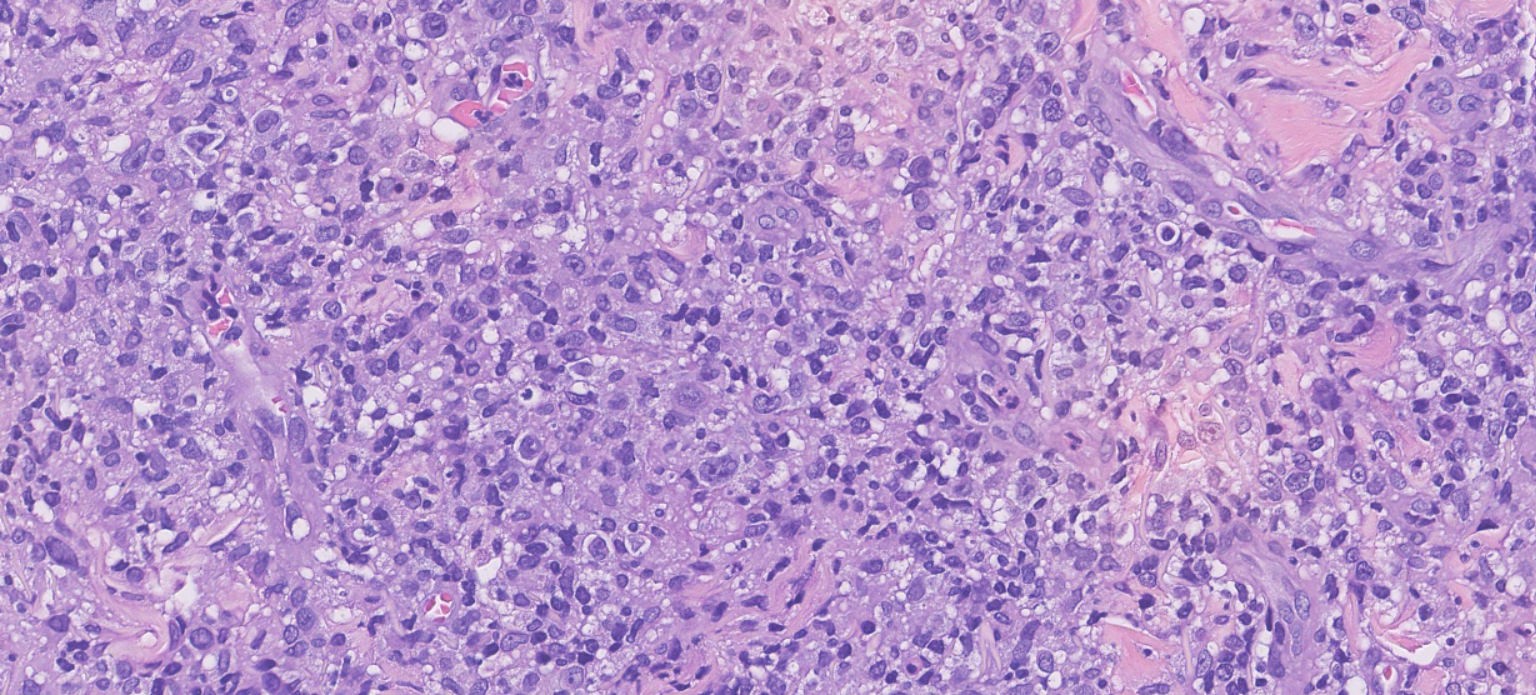 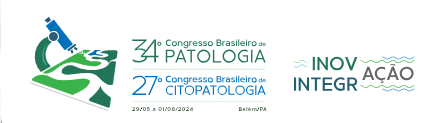 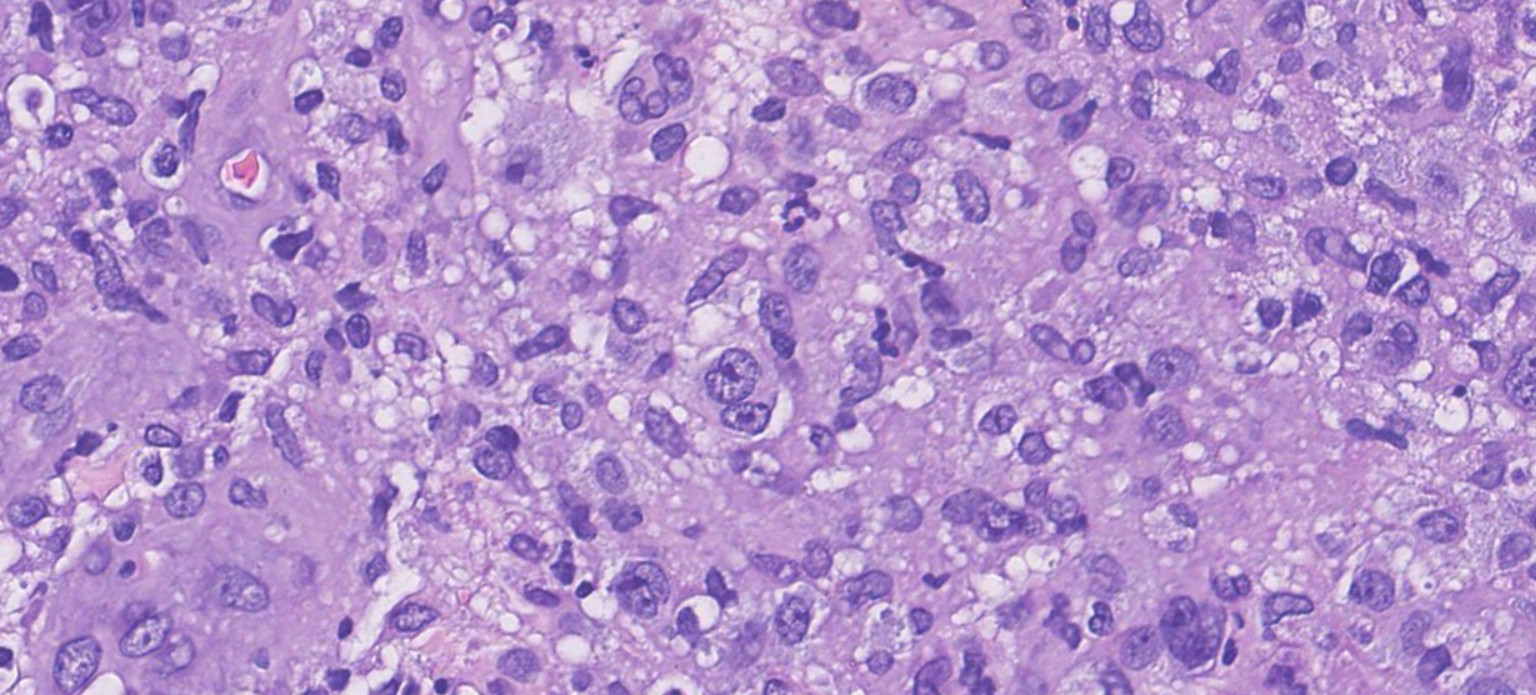 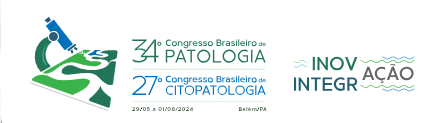 Imunohistoquímica
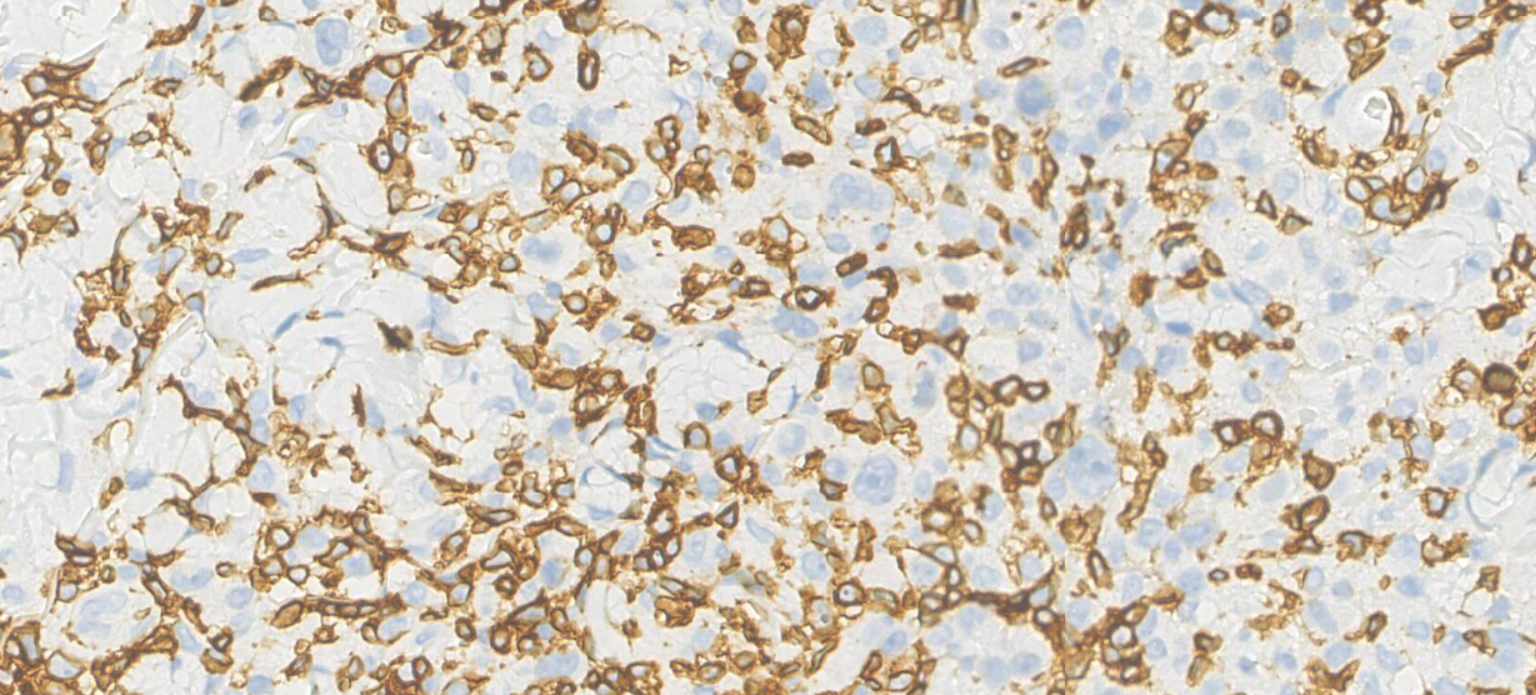 CD3
CD20
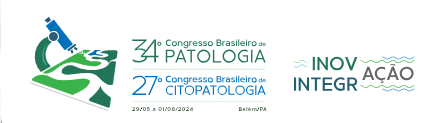 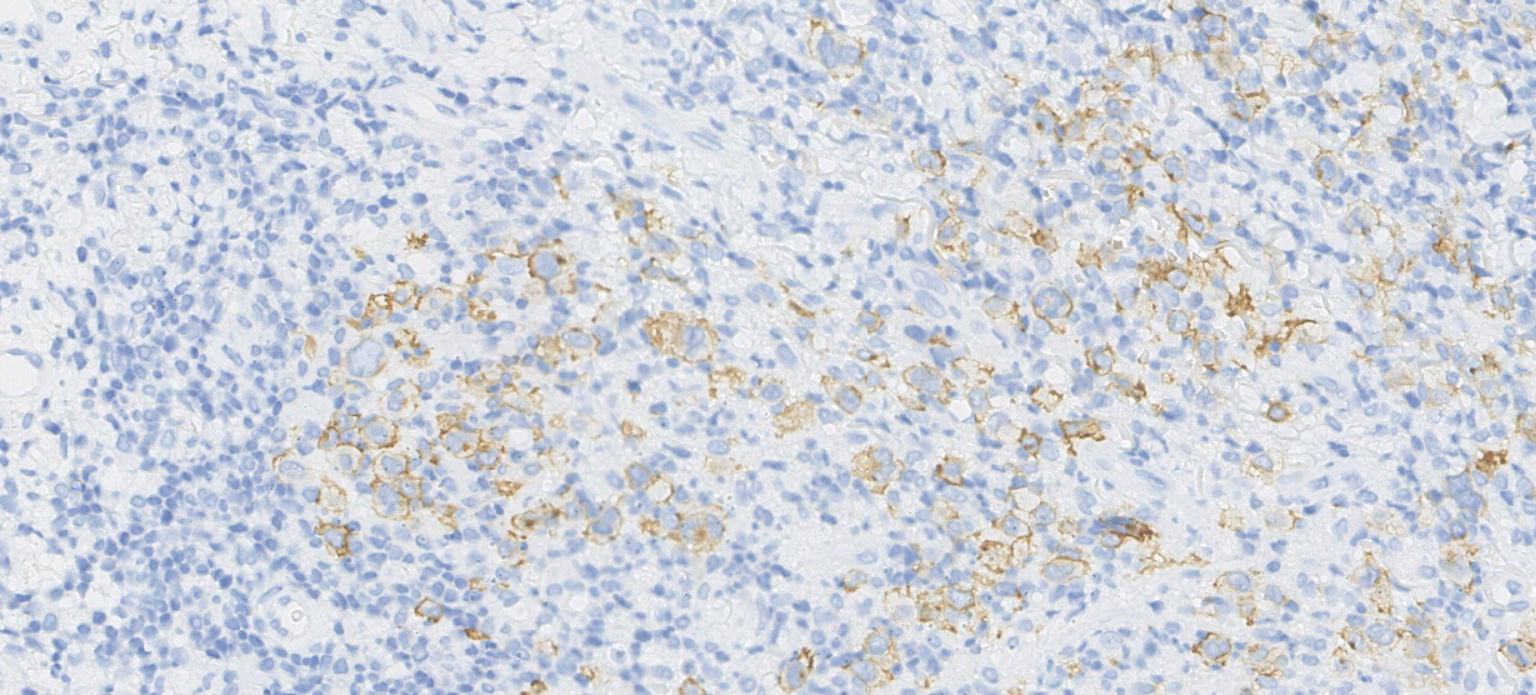 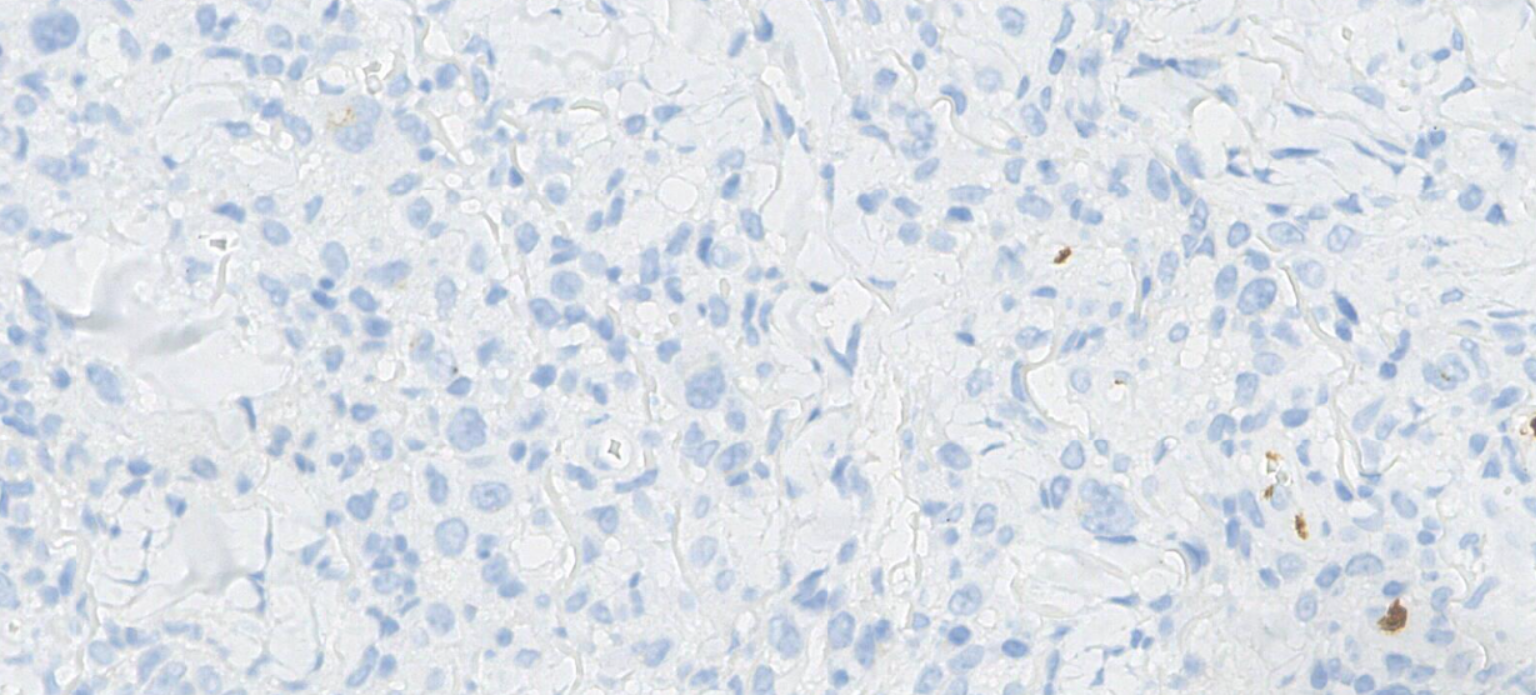 CD15
CD30
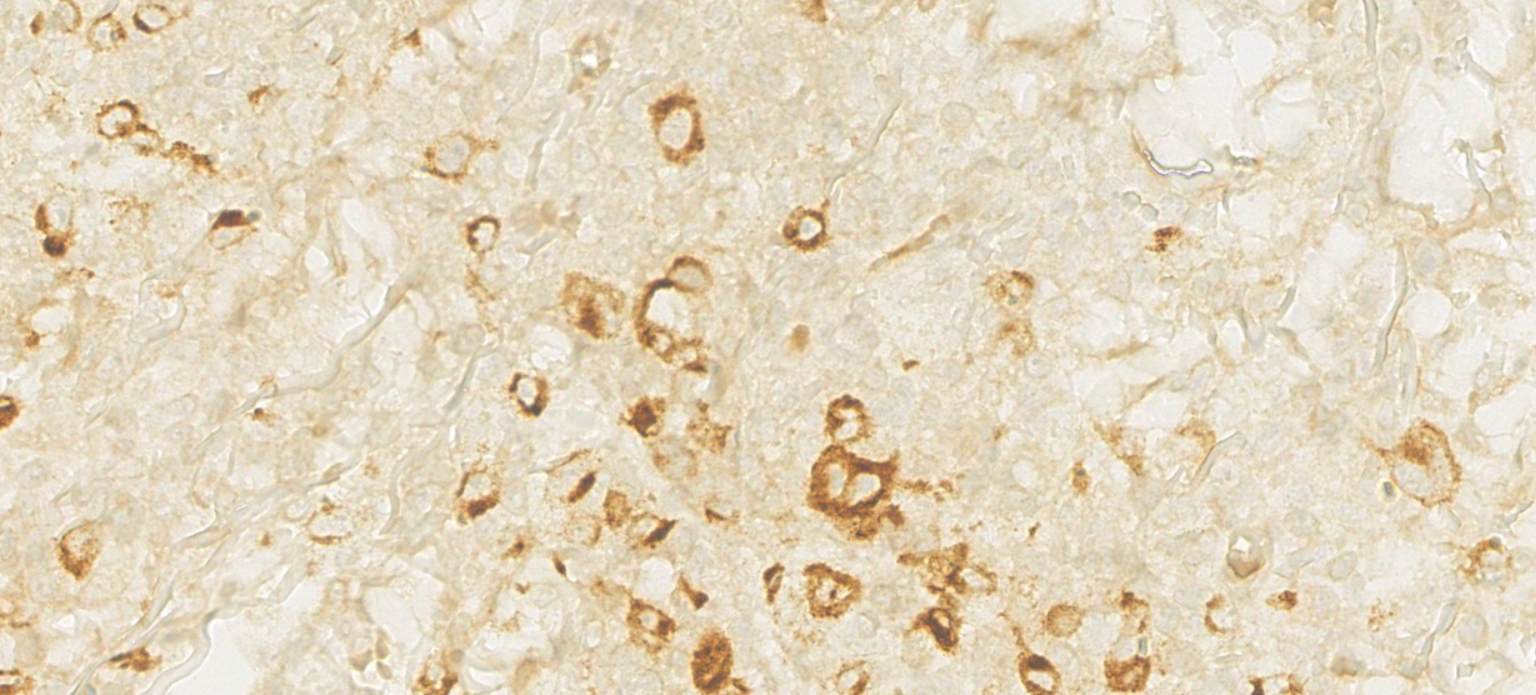 LMP1-EBV
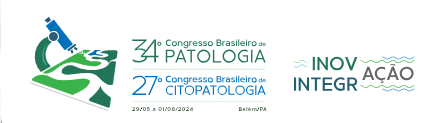 Q3 – Qual o melhor diagnóstico do presente caso?
A- Linfoma de células T/NK extranodal
B- Linfoma de Hodgkin primário cutâneo
C- Úlcera mucocutânea positiva para EBV
D- Linfoma difuso de grandes células B, EBV+
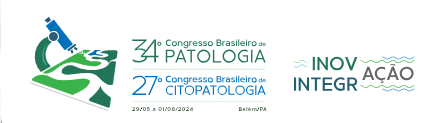 Úlcera mucocutânea relacionada ao EBV
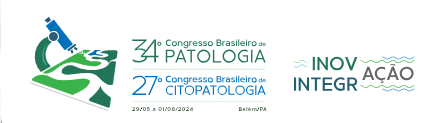 Introdução
EBV-MCU termo descrito em 2010 por Dojcinov et al.
Desordem linfoproliferativa relacionada a EBV e associada a diferentes causas de imunossupressão.
Iatrogênica
Senecente (pctes idosos)
Imunodeficiência primária
Pós-transplante
Imunossupressão secundária a neoplasias (ou tratamento das mesma)
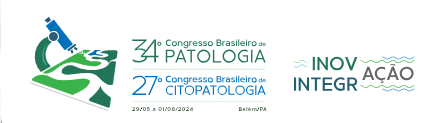 Manifestações clínicas
Presença de ulcerações em mucosa oral, cutâneas e do TGI.
Únicas ou múltiplas.
Pode haver remissão completa e recorrências.
Linfadenopatia reacional associada.
Ikeda T, Sato Y. Clinicopathological analysis of 34 Japanese patients with EBV-positive mucocutaneous ulcer. Mod Pathol. 2020 Dec;33(12):2437-2448.
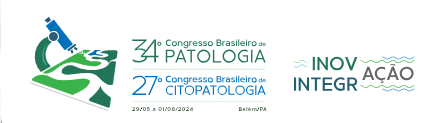 Manifestações clínicas
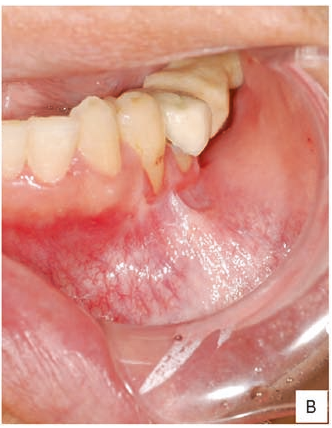 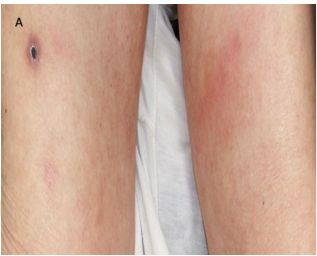 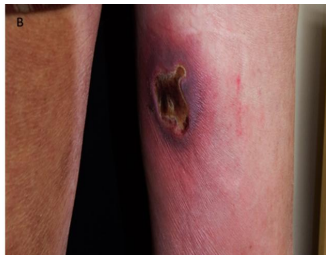 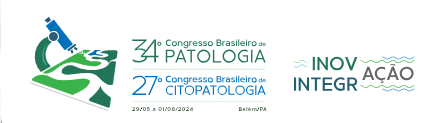 Diagnóstico
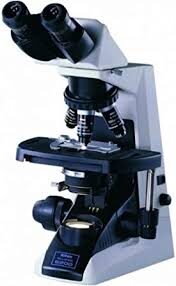 História clínica apropriada de imunossupressão.
Surgimento de lesões ulceradas mucocutâneas.
Regressão espontânea.
Estudo histopatológico e imunohistoquímico.
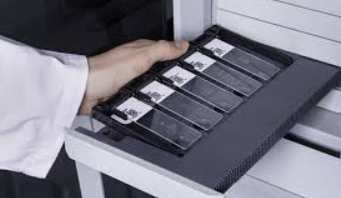 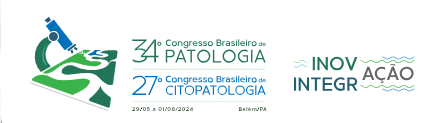 Características Patológicas
Variável, apresentando 4 subtipos principais:
Polimórfico
Rico em grandes células
Padrão tipo Linfoma de Hodgkin clássico
Padrão tipo Linf. da zona marginal.

Positividade para marcadores de linfócitos B, CD30 e para EBER.
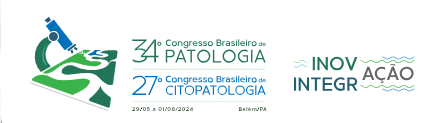 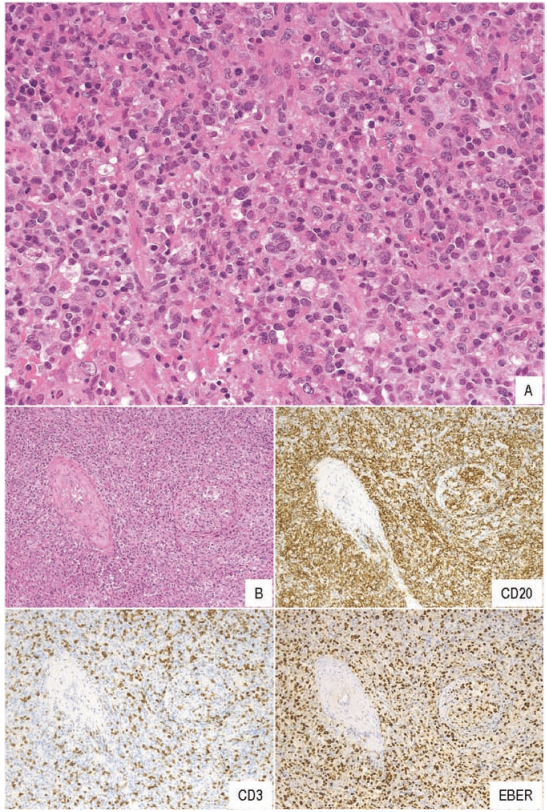 Ikeda T, Sato Y. Clinicopathological analysis of 34 Japanese patients with EBV-positive mucocutaneous ulcer. Mod Pathol. 2020 Dec;33(12):2437-2448.
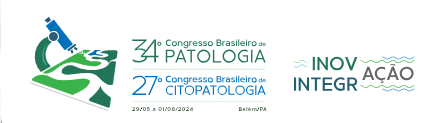 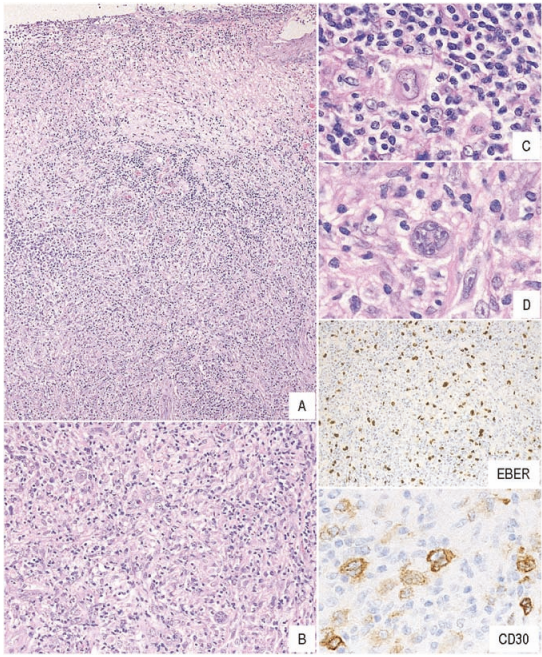 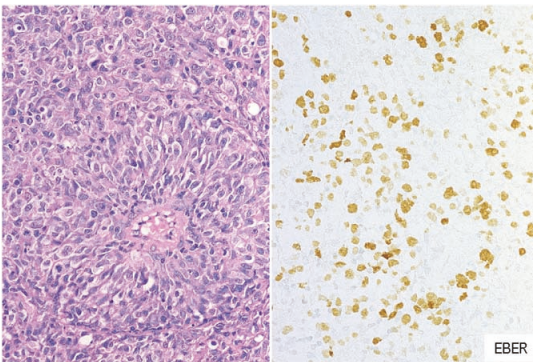 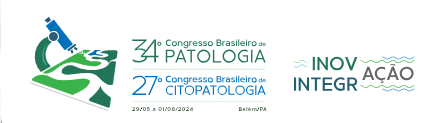 Lesões em mucosa
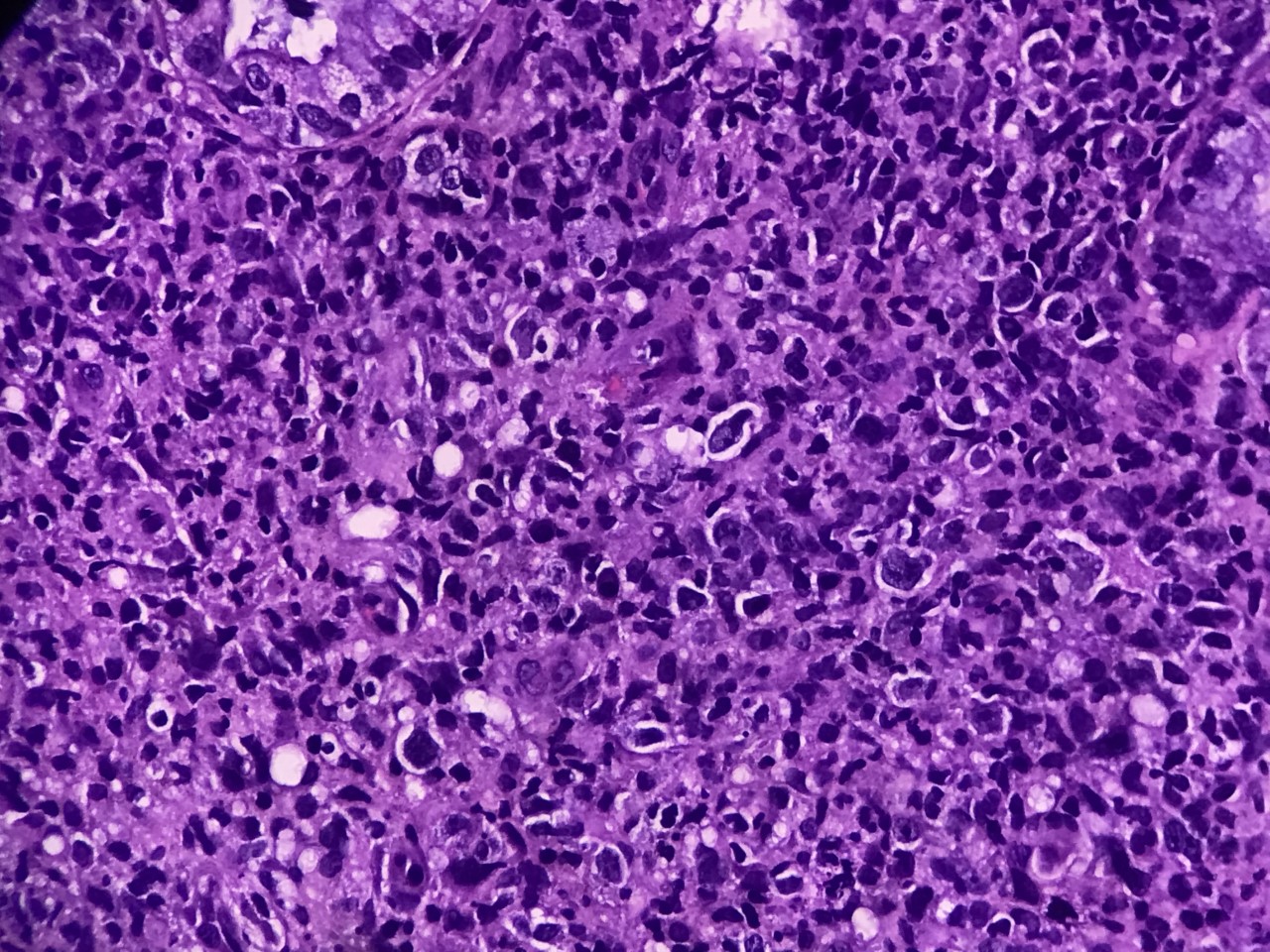 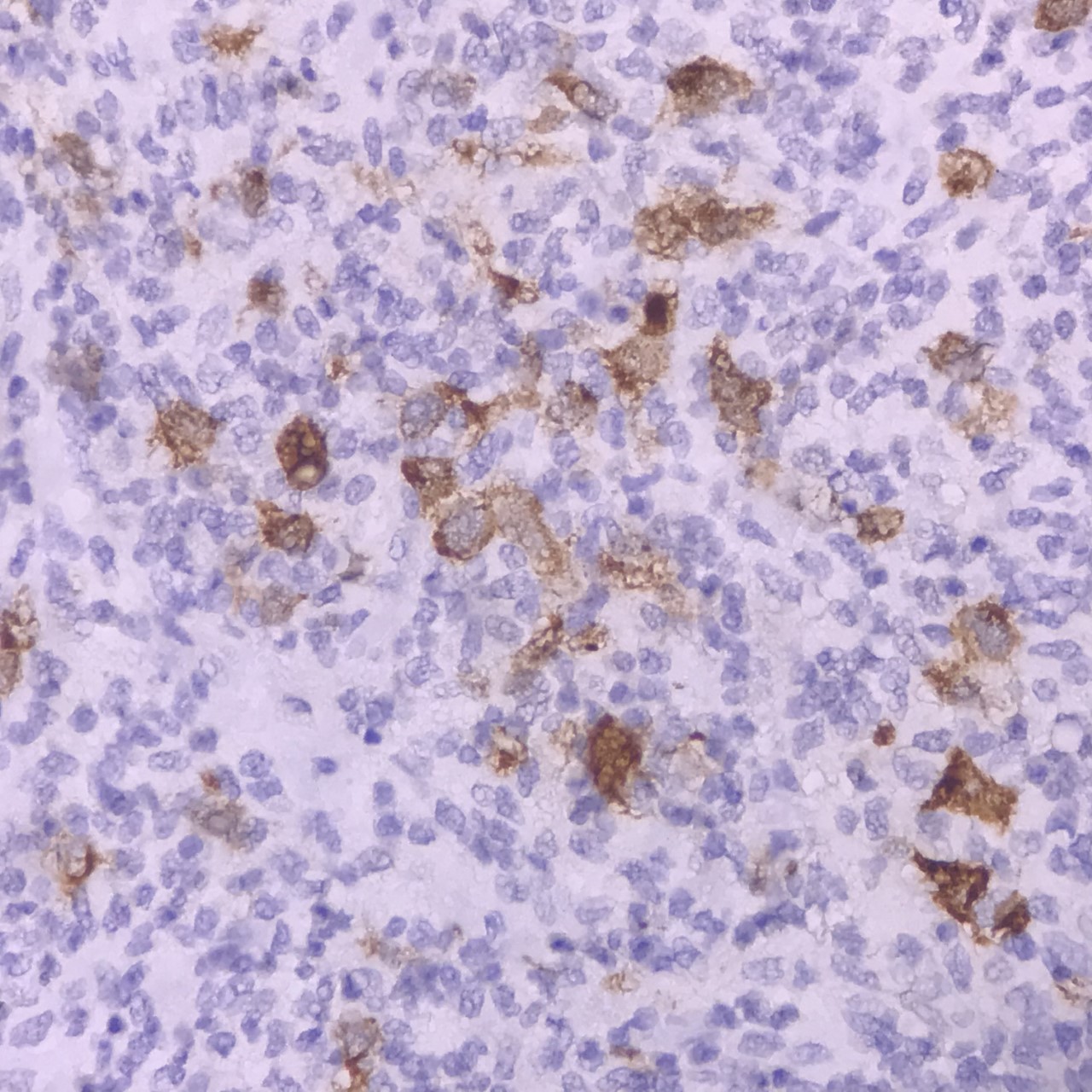 Mulher, 60 anos, histórico de lesão ulcerada orofaríngea de aproximadamente três meses.
Nenhum outro órgão, exceto a mucosa oral, foi envolvido.
IHQ positivo para CD20, PAX5, MUM1, CD30, EBV-LMP1 e EBER.
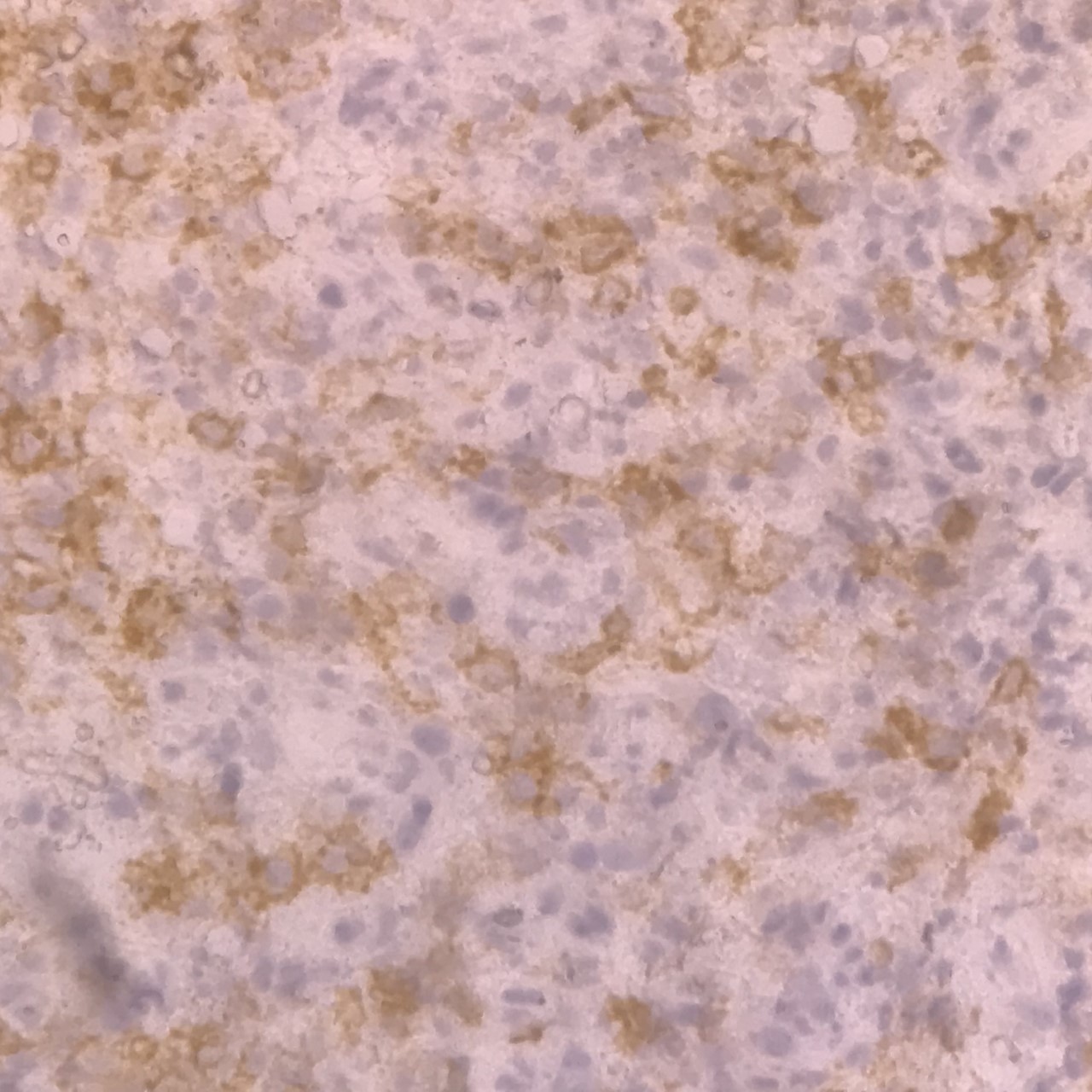 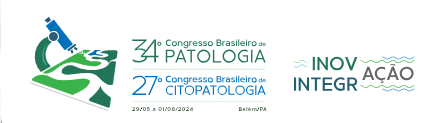 Resumo
As causas de EBVMCU estão relacionadas a imunossupressão e devem ser suspeitadas neste contexto.
Lesões cutâneas, mucosas e do TGI ulceradas.
A correlação clinicopatológica é vital para identificar EBVMCU, Ex: casos de associação a metotrexato, a estratégia inicial de tratamento é a retirada do metotrexato sem a necessidade de terapia sistêmica imediata.
As distinções baseadas apenas em achados patológicos podem ser extremamente difíceis devido à sobreposição considerável na morfologia e no imunofenótipo.
obrigado
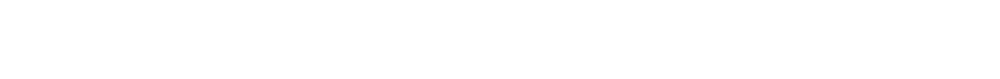 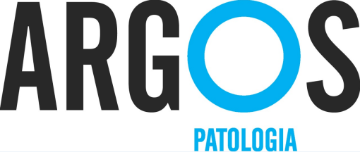